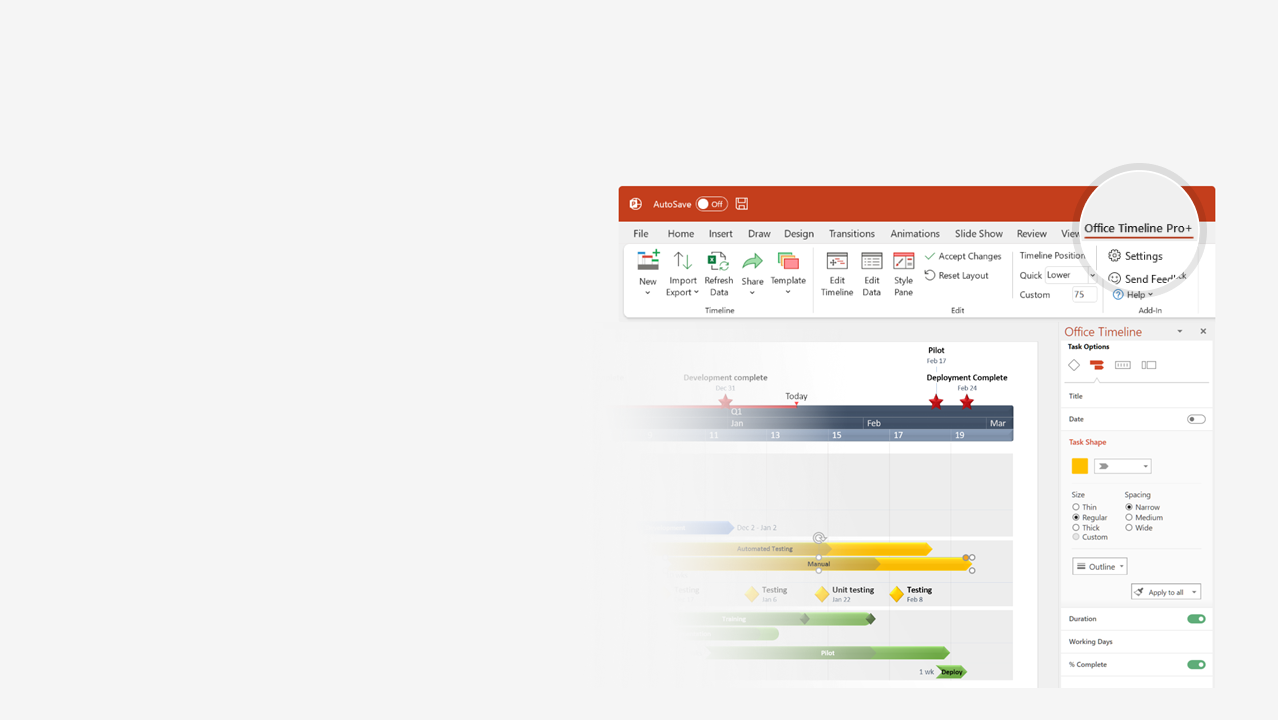 How to update this template in seconds
1
The Office Timeline add-in for PowerPoint will help you edit it with just a few clicks.
Get your free 14-day trial of Office Timeline here: https://www.officetimeline.com/14-days-trialRe-open this template, and create your impressive PowerPoint visual in 3 easy steps:
Click the Edit Data button on the Office Timeline tab.
Use the Data and Timeline views to edit swimlanes, milestones and tasks.
2
Click Save to instantly update the template.
3
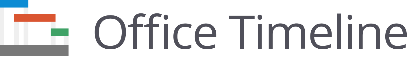 1997
Today
2023
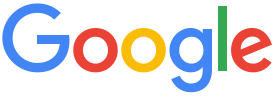 TPUs
Jun 2016
Buys DoubleClick
Ubisoft and
Take-Two
bring games
to Stadia
Initial
Public Offering
Introduces 
Knowledge Graph
Announces
 restructuring
as Alphabet Inc.
Buys
HTC
Launches
Google Image
Search
Domain
google.com
is registered
Apr 2007
BARD
Nexus One
Aug 2004
May 2012
Mar 2023
Sep 2017
Jan 2010
Street View
Aug 2015
Jul 2001
Sep 1997
Yahoo 
drops
partnership
May 2007
Mar 2021
Research
partnership
with NASA
Launches
Google+
Buys Waze
Launches
Google Pixel
25 years
of Google
Google sells Mobility,
 buys Nest
First
Google Doodle
Launches
Google Stadia
Google Chrome
Sep 2008
Feb 2004
Oct 2016
Sep 2005
Sep 27, 2023
Jan 2014
Aug 1998
Nov 2019
Jun 2011
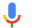 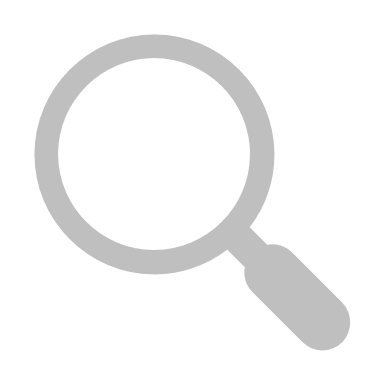 1997
2000
2003
2006
2009
2012
2015
2018
2021
Apr 2022
Feb 2003
Apr 2012
Feb 2005
Sep 2015
Adds
Privacy Guide
to Chrome
Sep 2017
Acquires
Pyra Labs
(Blogger)
Google Drive
Sep 4, 1998
Launches
Google Maps
New
logo
Sep 2008
Nov 2006
Announces
 restructuring
as Google LLC
Google
officially founded
Releases
Android OS
Oct 2020
Jan 2013
Buys
YouTube
US DOJ
files antitrust
complain
Partnership
with
Kia Motors
and
Hyundai
May 2011
Apr 2016
Record:
1 billion
unique
site visitors
May 2022
Oct 2000
Apr 2006
Nov 2018
EU files
antitrust complaint
against Google
Acquires
MicroLED and
Raxium
Google
AdWords
Launches Google Translate
BERT
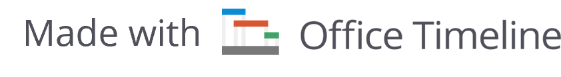 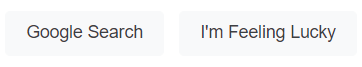